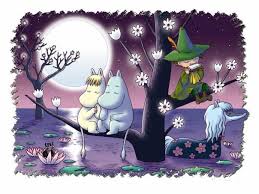 Тема дружбы в творчестве Туве  Янссон
Туве Янссон – известная финская писательница
Туве Янссон в детстве
Родилась в 1914 в семье скульптора и художницы.
С самого детства хорошо рисовала, а также сочиняла небольшие рассказы.
Книги Туве Янссон
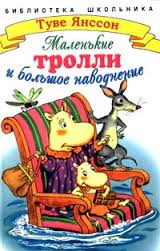 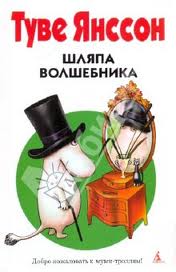 Книги Туве Янссон
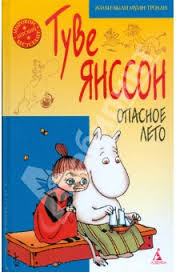 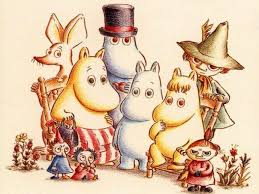 Главные герои книг Туве Янссон – Муми-тролли
Остров Кловхарун
Муми-парк в Финляндии
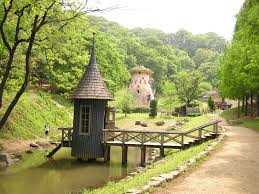 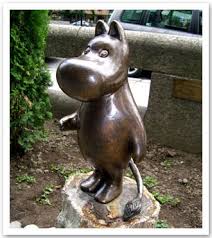 Туве Янссон и её герои
Снусмумрик
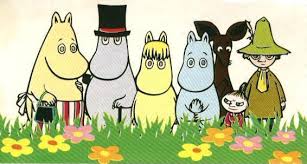